FEMA-4576-DR-MS
Public Assistance Applicant BriefingHurricane Zeta - FEMA-4576
Declared: December 31, 2020
Incident Period: October 28-29, 2020
RPA deadline: January 30, 2021
Contact Guidance
If you have any questions, you can contact your assigned Program Delivery Manager and your assigned State contact.

You can email your questions to: hurricanezeta@mema.ms.gov  
Be sure to include the Disaster Number (DR-4576) in the subject line.
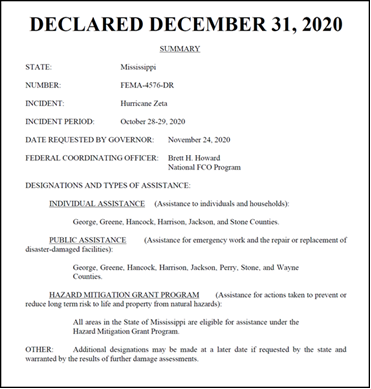 Alcorn
Benton
Desoto
Tippah
Marshall
Tishomingo
Tate
Prentiss
Tunica
Union
Panola
Lafayette
Lee
Itawamba
Coahoma
Pontotoc
Quitman
Yalobusha
Tallahatchie
Calhoun
Chickasaw
Monroe
Bolivar
Grenada
Clay
Sunflower
Webster
Leflore
Montgomery
Lowndes
Oktibbeha
Carroll
Choctaw
Washington
Humphreys
Holmes
Noxubee
Winston
Attala
Sharkey
Issaquena
Yazoo
Kemper
Neshoba
Leake
Madison
Lauderdale
Scott
Newton
Warren
Hinds
Rankin
Clarke
Jasper
Smith
Claiborne
Simpson
Copiah
Jefferson
Wayne
Covington
Jones
Lawrence
Lincoln
Jefferson
Adams
Franklin
Davis
Forrest
Marion
Greene
Lamar
Amite
Pike
Perry
Wilkinson
Walthall
George
Stone
Pearl River
Jackson
Harrison
Hancock
FEMA 4576 – Overview
Hurricane ZetaOctober  28-29, 2020.

Declared Counties:  George, Greene, Hancock, Harrison, Jackson, Perry, Stone and Wayne Counties
Overview
Public Assistance Definition
Applicant
Facility
Work
Cost
Public Assistance Defined
Supplemental financial assistance to State and local governments and certain private non-profit organizations for response and recovery activities required as a result of a federally declared disaster.

Funding is cost shared at a federal share of no less than 75% of eligible costs.
Public Assistance Defined
In the end, governmental agencies will receive 75% federal reimbursement and 12.5% state reimbursement.

Private Non-Profit agencies will receive 75% federal reimbursement.
Public Assistance Applied
The Public Assistance Program assists in the restoration of community infrastructure as a result of a federally declared event.
It is a supplemental cost REIMBURSEMENT program with specific eligibility requirements.
The FEMA share of eligible costs will be available to the recipient (grantee) for disbursement to the applicants.
Public Assistance Applied
Public Assistance is NOT –
Assistance to local populations for damages to private houses, commercial property, local businesses, etc.
Partnership
FEMA – manages the program, provides technical assistance, approves grants.
  State (Recipient) – educates applicants, works with FEMA to manage the program, implements and monitors grants awarded.
  Applicant (Subrecipient) – identifies damages, provides documentation, manages funded projects.
Eligibility Pyramid
COST
WORK
FACILITY
APPLICANT
Eligible Applicants
State
Declared Counties
City / Town / Village within Declared Counties
Other political subdivisions of the State
Native American Tribal Governments and  Tribal Organizations
Certain Private Non-Profit Organizations
Private Non- Profit Entities (PNP)
To be an eligible PNP Applicant, the PNP must show that is has:
A current ruling letter from the IRS granting tax exemption under 501(c/d/e) or Internal Revenue Code of 1954 OR
Documentation from MS Secretary of State substantiating it is a non-revenue producing non- profit entity doing business under the State Law.
Private Non- Profit Entities (PNP)
Two categories of PNP
Critical Services
Eligible for both Emergency Work and Permanent Work:
Fire / Emergency Rescue
Medical Treatment
Power, Water, & Sewer Utilities
Communications Systems
Educational Facilities
Private Non- Profit Entities (PNP)
Two categories of PNP
Non-Critical/Essential Services
Eligible for Emergency Work :
Museums, Community Centers, Libraries, Houses of Worship, Senior Citizens Centers, Zoos, Day-Care Centers, etc.
Non-critical/Essential PNPs must first apply to the Small Business Administration (SBA) for a disaster loan for permanent repair work before applying to FEMA.
Facility Eligibility
To be eligible, the facility must:

Be damaged as a Result of the Declared Event.
Located Within the Presidentially Declared Area.
Be the Legal Responsibility of an eligible Applicant.
Not be under the Authority of a Federal Agency.
Types of Work
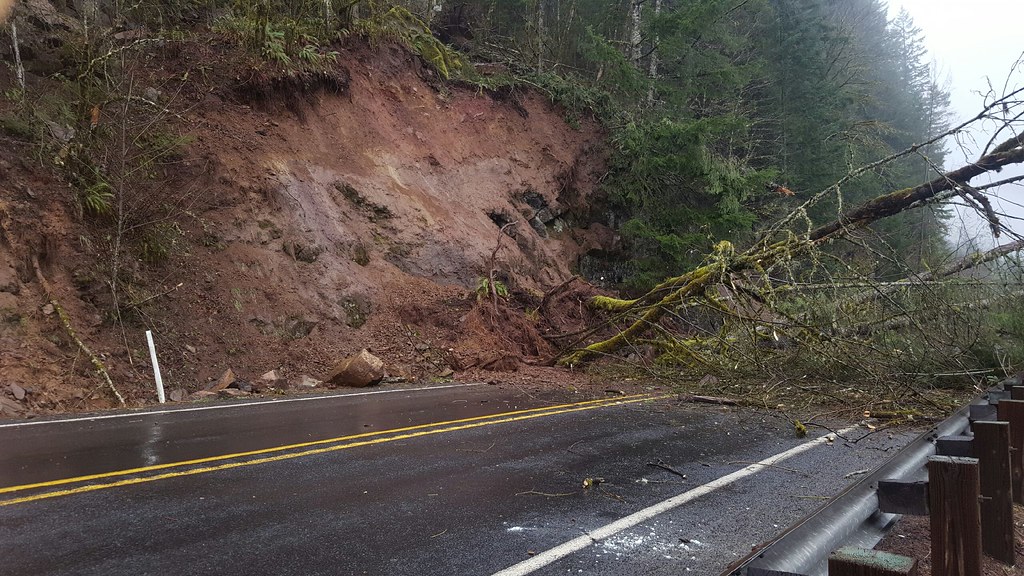 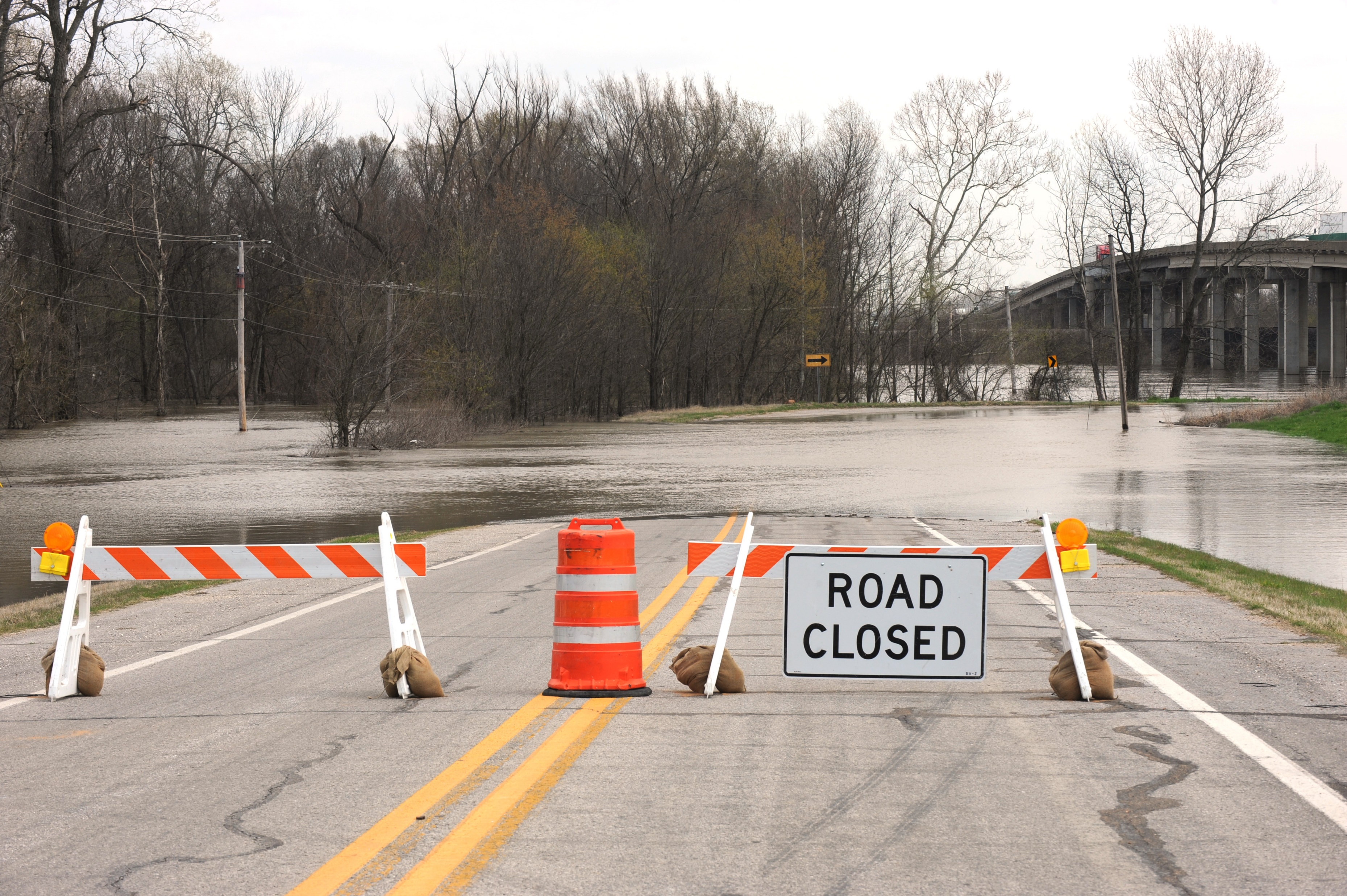 Emergency Work
Debris Removal
Emergency Protective Measures

Permanent Work
Roads and Bridge Systems
Water Control Facilities
Public Buildings / Equipment
Public Utilities
Other (Parks, Recreation, etc.)
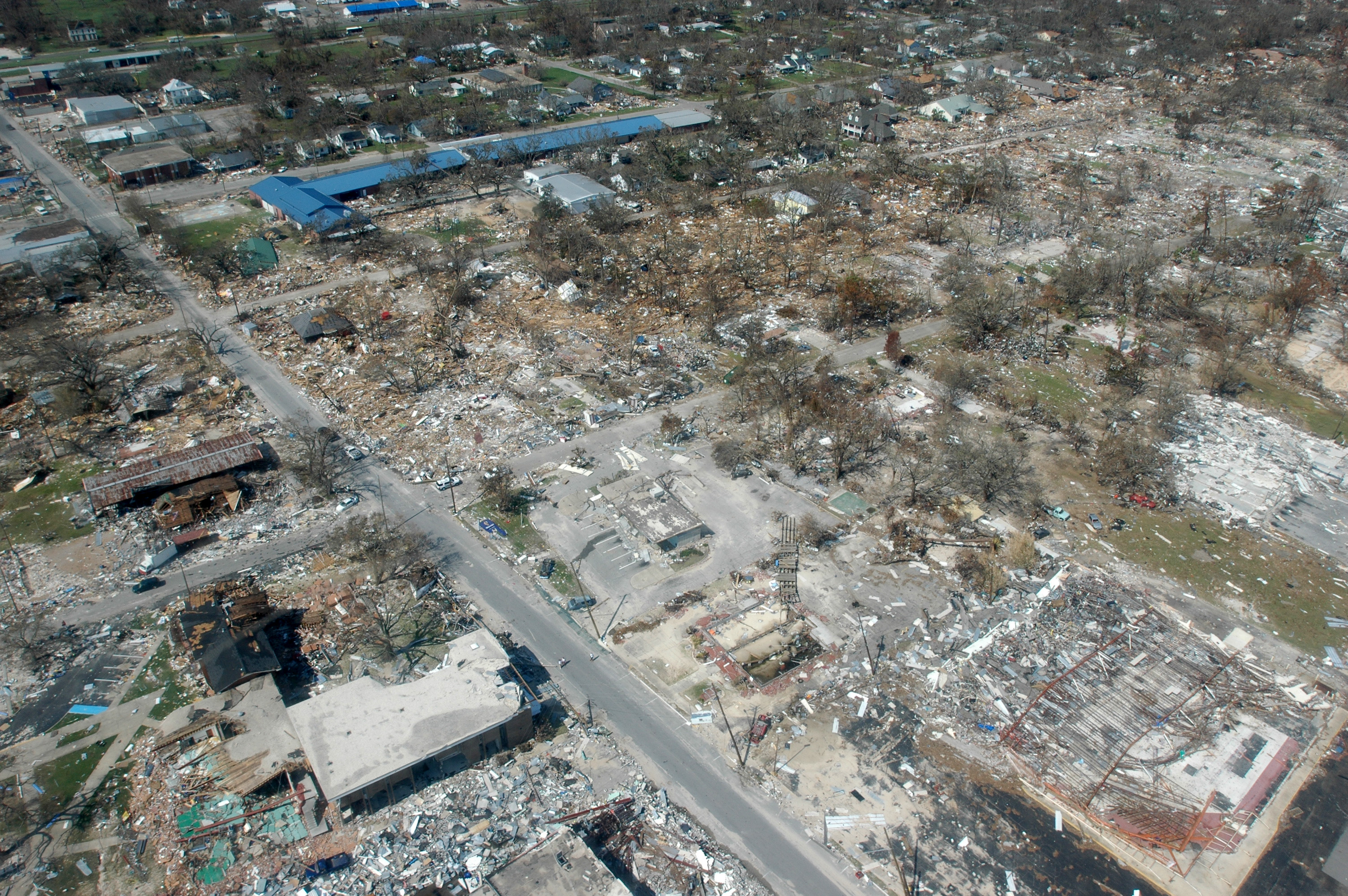 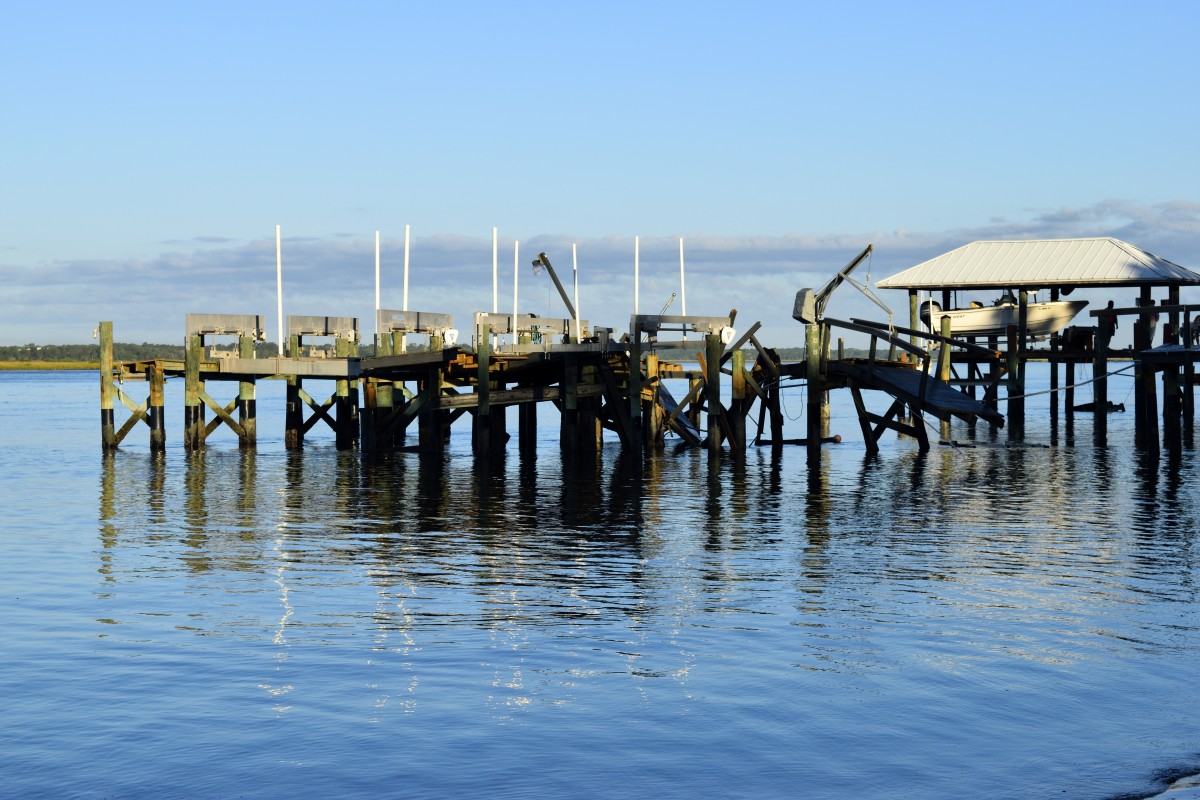 Emergency WorkCategories A & B
FEMA is authorized to provide Public Assistance funding for Emergency Work, including emergency protective measures and debris removal.  

Emergency Work is that which must be done immediately to:
Save lives
Protect public health and safety
Protect improved property
Eliminate or lessen an immediate threat of additional damage.
Emergency WorkCategory A - Debris
Debris removal is eligible when:
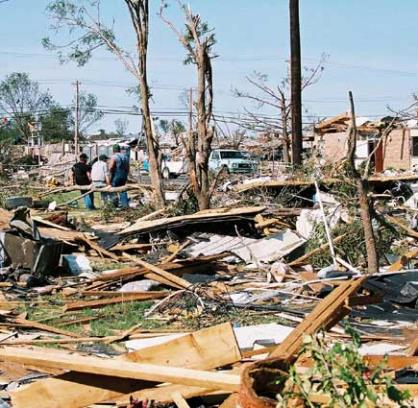 It eliminates an immediate threat to life, health, and safety
It eliminates an immediate threat of significant damage to improved property
It ensures economic recovery of the community and provides a benefit for the community-at-large
Emergency WorkCategory A - Debris
Do’s –
Contact MDEQ for Staging Sites
Truck Certifications
Monitor Debris
Activate your prepositioned Contractor
Bid out debris work beyond 30 days from storm
Emergency WorkCategory A - Debris
Don’ts –
Stage your debris wherever you want.
Place debris in unpermitted sites.
Continue with Prepositioned Contractor beyond 30 days.
Ignore debris monitoring.
Emergency WorkCategory B – EPM
Actions taken by applicants before, during, and after a disaster to save lives, protect public health and safety, and prevent damage to improved property.  Includes:

 Search and Rescue;  Fire and Flood Fighting

 Security, such as barricades, fencing, or law enforcement.

 Push of Debris (not disposal)
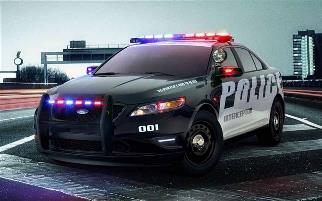 Permanent WorkCategories C-G
Eligible Permanent Work: 

Must repair, restore or replace disaster-damaged facilities in accordance with regulations
Must restore to pre-disaster design, capacity and function in accordance with applicable codes and standards
Must be required as a result of the disaster
May include cost effective hazard mitigation measures
Permanent Work Category C Roads and Bridges
BRIDGES
  Decking
  Abutments
  Wing Walls
  Approaches
ROADS
  Road 
  Surface
  Bases
  Shoulders
  Ditches
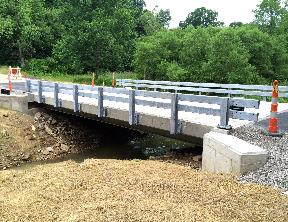 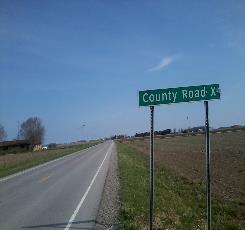 DRAINAGE STRUCTURES
  Culverts
  Cross Drains
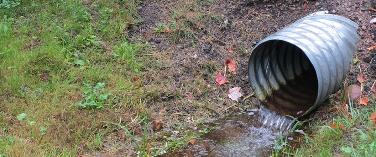 Permanent Work Category C Roads and Bridges
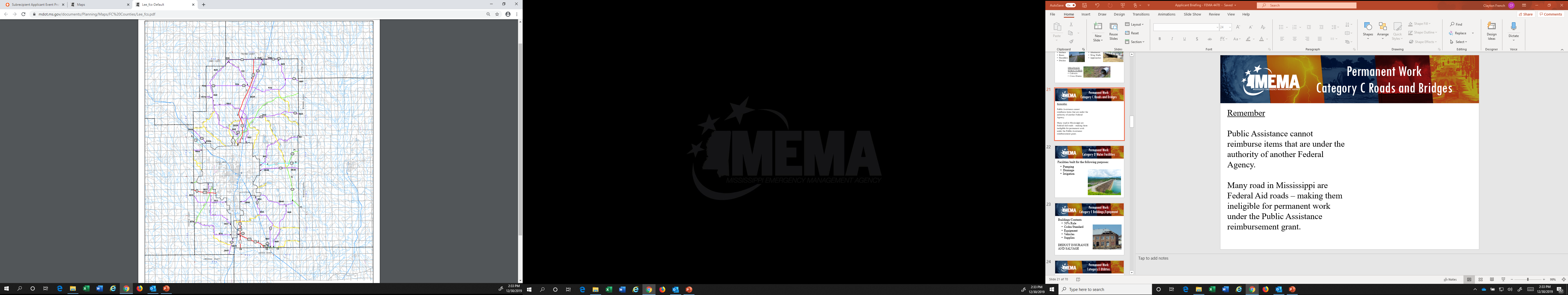 Remember

Public Assistance cannot reimburse items that are under the authority of another Federal Agency.

Many road in Mississippi are Federal Aid roads – making them ineligible for permanent work under the Public Assistance reimbursement grant.
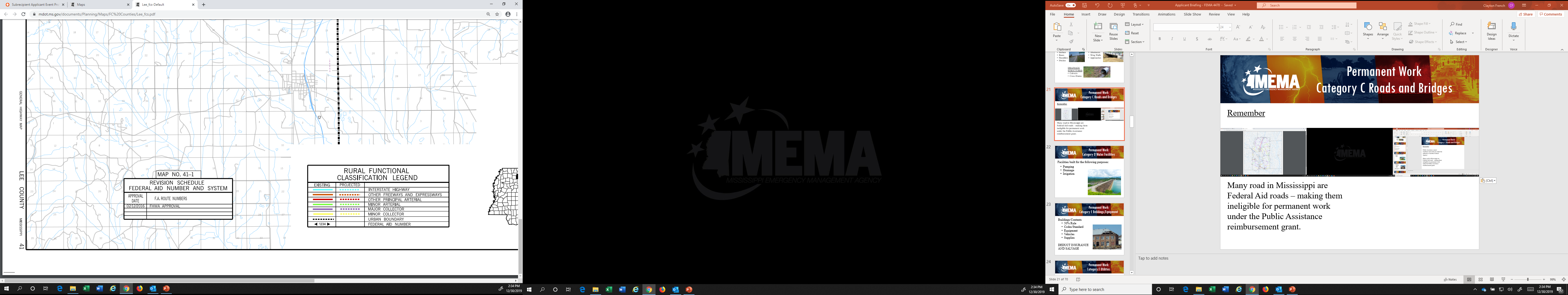 Permanent Work Category C Roads and Bridges
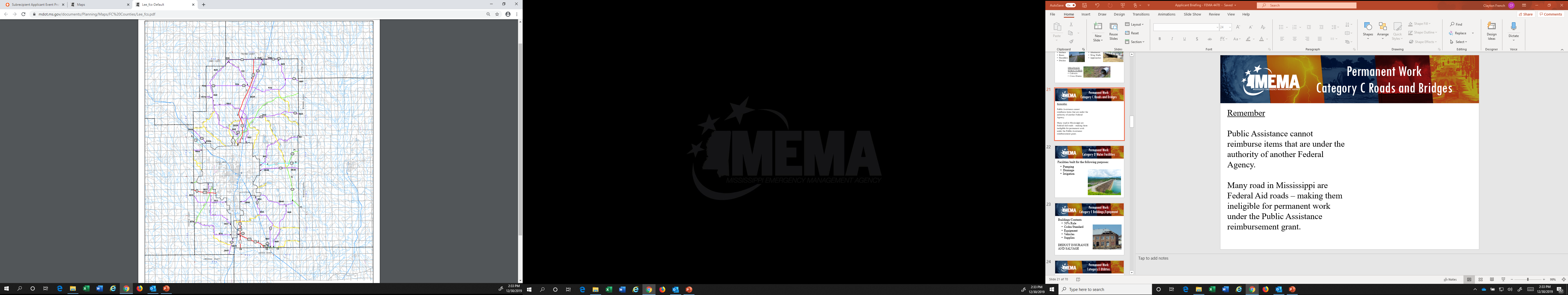 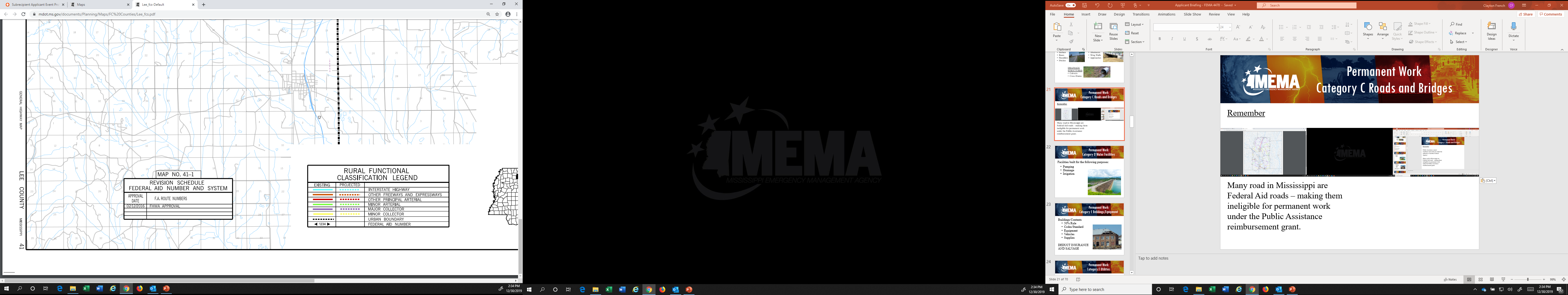 Permanent Work Category D Water Facilities
Facilities built for the following purposes:
Pumping
  Drainage
  Irrigation
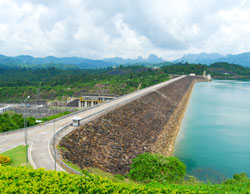 Permanent Work Category E Buildings/Equipment
Buildings/Contents
  50% Rule
  Codes/Standard
  Equipment
  Vehicles
  Supplies

DEDUCT INSURANCE AND SALVAGE
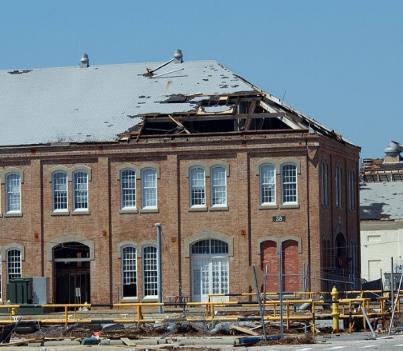 Permanent Work Category F Utilities
Utilities Include:

  Power Generation & Distribution Centers
  Water and Sewer Treatment plants
  Telecommunication systems

Damage must be disaster-related.
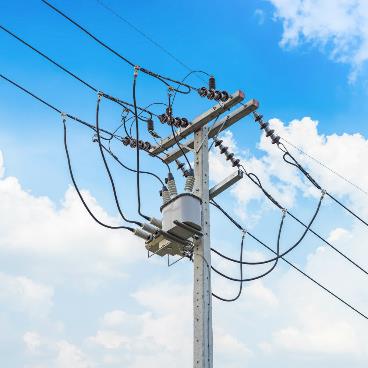 Permanent Work Category G Parks/Recreation
Playgrounds
  Swimming Pools
  Ballparks
  Piers
  Beaches
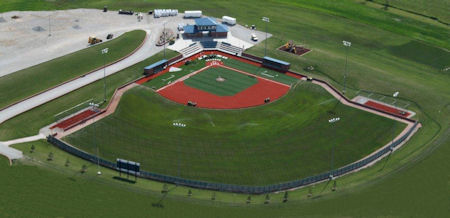 Category ZAdministrative Cost
Stafford Act – Section 324 authorizes PA funding for management costs (indirect costs, administrative expenses, etc.)
Preliminary Damage Assessments
Meetings regarding the PA Program
Organizing damage sites into logical groups
Correspondence
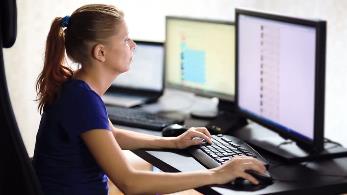 Funding is based on actual costs up to a specified amount at 100% federal funding.  Applicant must track costs.
Cost Eligibility
To be eligible for reimbursement, costs must: 
Be reasonable and necessary to accomplish eligible work
A cost is reasonable if, in its nature and amount, it does not exceed that which would be incurred by a prudent person under the circumstances prevailing at the time the Applicant makes the decision to incur the cost
Cost Eligibility
To be eligible for reimbursement, costs must: 
Comply with federal, state, and local laws and regulations.
Authorized and not prohibited under Federal, State, Territorial, Tribal, or local government laws or regulations.
Consistent with the Applicant’s internal policies, regulations, and procedures that apply uniformly to both Federal awards and other activities of the Applicant.
Cost Eligibility
To be eligible for reimbursement, costs must: 
Include deductions of insurance proceeds, salvage value, and purchase discounts.
Eligible Cost
Force Account “LABOR” 
Category A – Debris Removal/Clearance – Regular/Straight Time and Overtime (including Fringe Benefits) are eligible (Sandy Recovery Improvement Act of 2013).
Category B – Emergency Protective Measures – Only Overtime is eligible (including Fringe Benefits). 
Category C-G – Regular/Straight Time and Overtime (including Fringe Benefits) are eligible.
Eligible Cost
Materials – The costs for items used from applicant’s inventory and for items purchased to make authorized repairs to meet the scope of work are eligible.

Applicant owned Equipment – The costs associated with the equipment used to perform authorized repairs, all operating equipment hours are eligible, should be supported by Labor Time Sheets.  Rates based on FEMA Schedule of Equipment Rates.
Types of Projects
Small Projects

  Large Projects

  Improved Projects

  Alternate Projects
Thresholds
Public Assistance projects are processed as either small or large projects.  If the project cost is less than the annually updated cost threshold amount (currently $132,800) the project is processed as a small project.  If the project cost equals or exceeds the threshold the project is processed as a large project.
Types of Projects
Small Projects
Funding is based on work completed (if available) or initial cost estimate.
Federal cost share is paid upon project approval.
When the cost of work is less than $3,320 that work is not eligible.
Large Projects
Initially approved based on estimated costs.
Funding is based on documented actual costs.
Federal cost share is paid as work is accomplished.
Threshold - $132,800
Improved Projects
Applicants performing restoration work on a damaged facility may use the opportunity to make improvements to the facility while restoring the facility to its pre-disaster function.
The improvements must be approved by the State prior to construction.
May require a FEMA Environmental and Historical Assessment. 
The applicant is responsible for the cost of the improvements.  Federal funding is limited to the cost of restoration.
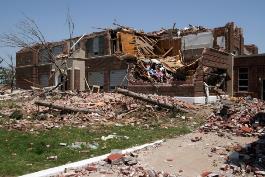 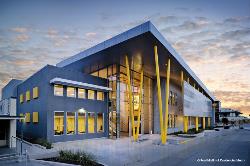 After
Before
Alternate Projects
When restoration of a damaged facility or function does not serve the public welfare, an applicant may use a Public Assistance grant for another public facility.
The alternate project must be approved by FEMA prior to construction.
A request for the Alternate Project must be made within 12 months of the Recovery Scoping Meeting.
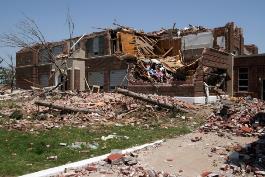 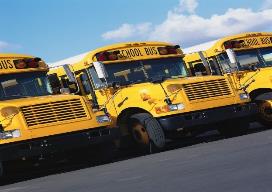 Alternate Projects
The alternate project may require an environmental assessment.
Federal funding is limited to 90% of the federal share of the original project estimate or actual Alternate Project costs (whichever is less) for State and local governments, or 75% for PNP applicants, utilizing the traditional Alternate Project program.
Alternative Procedures Projects
Permanent Work – Section 428
Grants Based on Estimates (Capped)
Cost overrun absorbed by applicant
Under run can be used by applicant for specific mitigation uses (must be approved by FEMA)
Applicant may consolidate multiple projects in one Project Worksheet
FEMA may accept applicant’s licensed engineer’s cost estimates
Must be very sure of costs
Over runs in permanent work is common
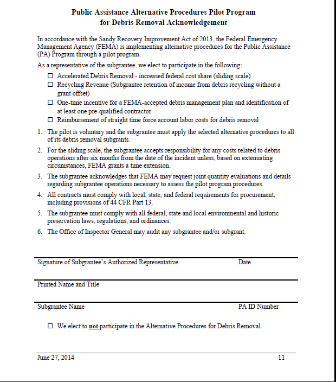 Alternative Procedures for Debris Removal
Due to The Sandy Recovery Act Applicants may elect to participate in Debris Removal Operations.  

Debris Removal Operations allows for: 
Straight time F/A Labor eligible.
Applicant can retain earnings from recycling. However, FEMA reduces PA funding by the amount of revenue received (V4 2020 p105).
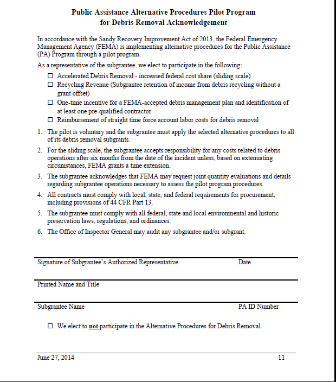 Project Period of Performance
Time limits for project completion begin on the disaster declaration date.
Emergency work must be completed within 6 months
Permanent work must be completed within 18 months
The Recipient can grant time extension for extenuating circumstances.  
  Those extensions are:
Emergency work:     up to  6 additional months
Permanent work:      up to 30 additional months

The Regional Administrator may increase these time extensions on a 
case-by-case basis.

NOTE:  If the deadline for any project has been reached, without an approved time extension, no costs past the deadline date will be eligible for funding!
Special Considerations
Special considerations are issues other than program eligibility that could affect the scope of work and funding of a project.  These issues include:
Insurance
Hazard Mitigation
Environmental Protection
Floodplain Management
Historic Preservation and Cultural Resources
Insurance
Actual or anticipated insurance proceeds will be deducted from the eligible project costs for facilities that are insured.
All applicants are required to obtain and maintain insurance coverage on all insurable facilities as a condition of Public Assistance funding.
For flood damaged facilities located within a Special Flood Hazard Area that are not covered by flood insurance, FEDERAL ASSISTANCE WILL BE REDUCED BY THE MAXIMUM FLOOD INSURANCE PROCEEDS THAT WOULD HAVE BEEN PAYABLE HAD THE FACILITY BEEN INSURED.
Section
Pre-disaster
Disaster damage
406
Larger culvert with
concrete wing-walls
406 Hazard Mitigation
406 Mitigation provides additional funds for damaged items.
Environmental and Historical Preservation (EHP) Compliance
All FEMA funded projects must comply with a variety of EHP Laws, Regulations and Executive Orders
 EHP Review is done prior to funding to ensure compliance with applicable Federal laws.
EHP Review is a collaboration between FEMA, the State, applicants, tribal entities, and local organizations 
Construction of new facilities, alternate projects, modification, expansion, or mitigation of existing facilities may require more extensive EHP review.
Environmental Protection
To ensure that all practical means are used to protect, restore, and enhance the environment, FEMA projects must comply with all applicable laws and regulations, including

National Environmental Policy Act (NEPA) 
Magnuson Stevens Act
Endangered Species Act (ESA)
Clean Water Act (CWA)
Clean Air Act (CAA)
44CFR Parts 9 and 10
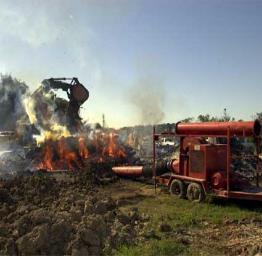 Floodplain and Wetland Management
Any project within or affecting the floodplain or wetlands must be reviewed to ensure that it meets the requirements of several Federal laws and Executive Orders (EO).  
EO 11988 Floodplain Management
EO 11990 Protection of Wetlands
Clean Water Act (CWA)
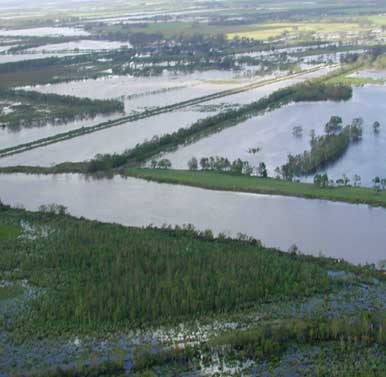 Historic Preservation and Cultural Resources
The National Historic Preservation Act (NHPA) requires FEMA, grantees, and applicants to assess potential effects to historic and cultural resources, such as:  
Historical buildings, structures,  and districts
Archaeological and tribal sites
Objects and artifacts
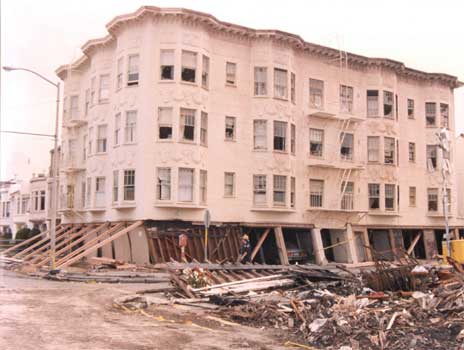 Historic Preservation and Cultural Resources
FEMA, the state, and the applicant work together to identify and address historic preservation issues before approval of funding for a Public Assistance project. 
May require consultation with the State Historic Preservation Office (SHPO), Tribal Historic Preservation Officer (THPO), and Advisory Council on Historic Preservation (ACHP).
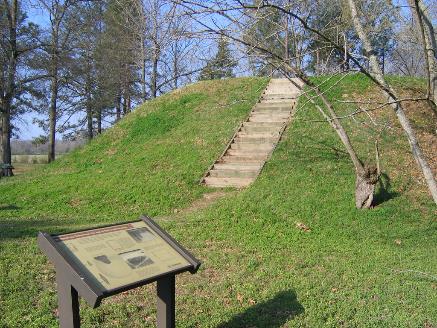 Record Keeping/Documentation
Applicants are required to maintain complete and accurate documentation, by project, for all disaster-related costs.
Documentation must be maintained a minimum of three years after Applicant Disaster Close-out.
Force Account Labor
Force Account Equipment
Material
Rented
Contract
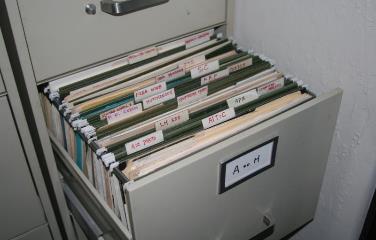 Force Account Labor
Force Account Labor
Applicant’s Payroll Policy (prior to disaster)
Applicant’s Benefits Calculation Worksheet
Applicant’s Complete Employee List
Should include Employee rate
Exempt vs. Non-Exempt Employees
Time Sheets and Payroll Records
Copies of Cancelled Checks / Proof of Direct Deposit
Force Account Equipment
Force Account Equipment
Applicant’s Equipment Listing
Equipment documentation sheets
Employee timesheets reflecting equipment operated time, date of use etc.
FEMA Schedule of Equipment Rates
Force Account Materials
Force Account Materials
Material Summary Record 
Applicant’s Materials Inventory List dated prior to disaster (i.e., Assets Inventory)
Materials Requisition Sheets – if available
Invoices for materials purchased and put in inventory and copies of checks paying the invoices.
Procurement
Procurement 
Federal, State , Local Requirement, whichever is the most stringent
Training available.  Web Search – 
“Procurement Disaster Assistance Team”
Or https://www.fema.gov/grants/procurement 
under Procurement Under Grants, click “Training” for a Webinar Series.
Rental Equipment
Rented Equipment
Copies of the signed Rental Agreement(s)
Invoices 
Verify proof of payment
Appeals
Any determination related to Federal Assistance may be appealed.

The appeal must be submitted in writing to the State (Grantee) within 60 days of receipt of notice of the action being appealed.

  State has 60 days from receipt of appeal letter to
   forward it to FEMA.
  FEMA has 90 days to render a decision.

Two levels of appeal are available:  
to the Regional Administrator and
to the Assistant Administrator for Disaster Assistance Directorate.
Time Limits
Applying for a Public Assistance Grant
Applicant must submit a Request for Public Assistance (RPA) within 30 days of the respective area being designated in the declaration.
Applicant must submit all damages within 60 days from the RECOVERY SCOPING MEETING (formerly called the kick-off meeting).
Grants Portal
The Public Assistance Grant now utilizes the Grants Portal for application, documentation and project development.
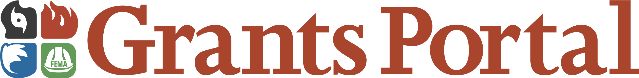 https://grantee.fema.gov
How to submit an RPA
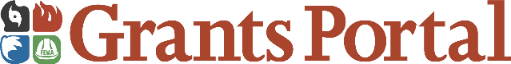 To submit your “Request for Public Assistance” (RPA) through your Grants Portal Account, simply -
Log In
Click “Submit Request for Public Assistance”
Follow the prompts
How to submit an RPA for FEMA 4576
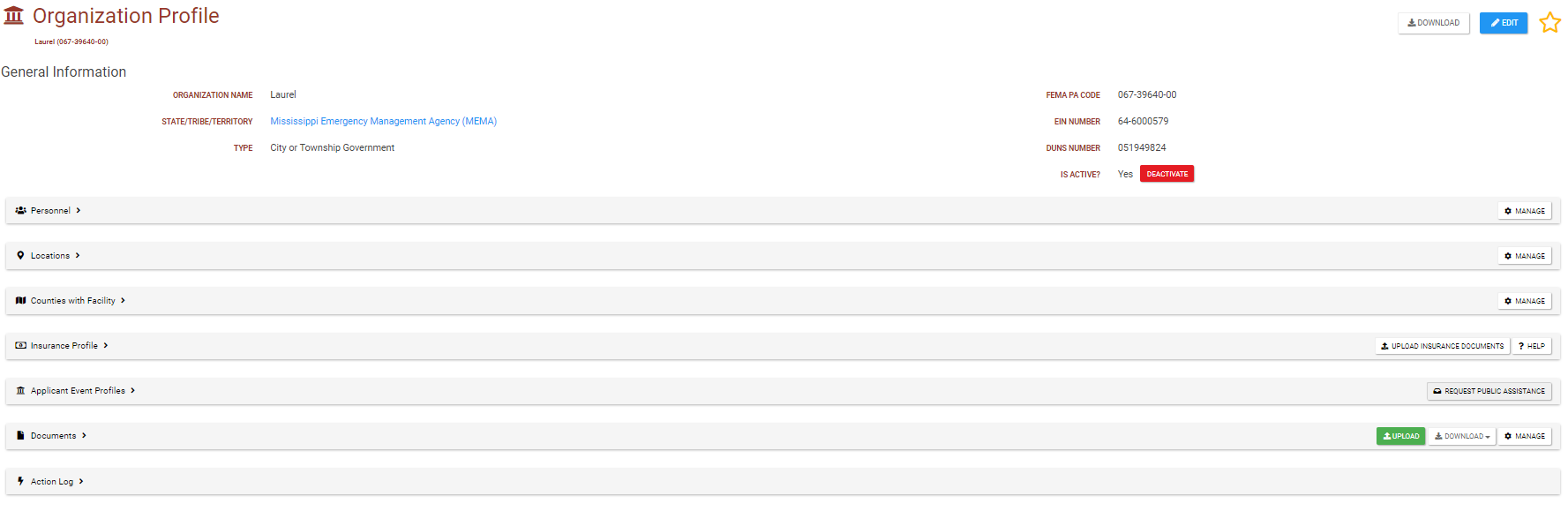 How to submit an RPA
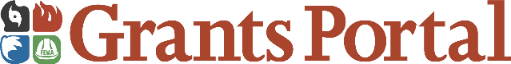 If you do NOT have an account in the Grants Portal, please send an e-mail to: 
hurricanezeta@mema.ms.gov (Be sure to include the Disaster Number (DR-4576) in the subject line).

Include the name of your organization, Tax ID #, DUNS #, Point of Contact Name/Position/Phone # email address.
Next Steps
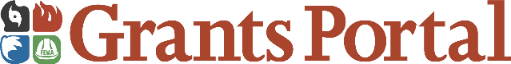 Once the RPA is approved, you will be contacted by a Program Delivery Manager (PDMG) from either MEMA or FEMA to initiate several meetings.
Meeting #1 – Exploratory Call
Phase I – Operational Planning (continued)
PDMG Conducts Recovery Scoping Meeting
PDMG Completes Exploratory Call
Applicant Completes Initial Damage Inventory
FEMA Assigns PDMG
(Program Delivery Manager)
Exploratory Call
PDMG explains the PA Program
Discusses damages
Introduces Damage Inventory
Discuss documentation
Discuss/schedule Scoping Meeting
JFO supervisors establish lean management structure
Region
JFO/Field
Applicant
CRC
Damage Inventory
Phase I – Operational Planning (continued)
PDMG Conducts Recovery Scoping Meeting
PDMG Completes Exploratory Call
Applicant Completes Initial Damage Inventory
FEMA Assigns PDMG
(Program Delivery Manager)
Damage Inventory
Applicant captures all disaster related damages
Submitted through Grants Portal
Initial Damage Inventory submitted before Recovery Scoping Meeting
JFO supervisors establish lean management structure
Region
JFO/Field
Applicant
CRC
Meeting #2 – Recovery Scoping Meeting
Phase I – Operational Planning (continued)
PDMG Conducts Recovery Scoping Meeting
PDMG Completes Exploratory Call
Applicant Completes Initial Damage Inventory
FEMA Assigns PDMG
(Program Delivery Manager)
Recovery Scoping Meeting
Damage Inventory discussed
Documentation discussed
Special Considerations discussed
60-day calendar discussed
Site Inspections discussed
JFO supervisors establish lean management structure
Region
JFO/Field
Applicant
CRC
Next Steps
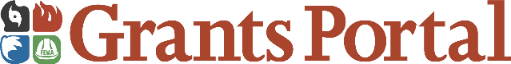 After the Recovery Scoping Meeting, your project will begin to be developed by your Project Team.
Applicant Agent
Who should be your Applicant Agent?
Understands Program Elements
Familiar with Computer
Well Organized
Readily Available
Observation
The Delivery Model, in effect, will demand more responsibility and work on the Applicant.
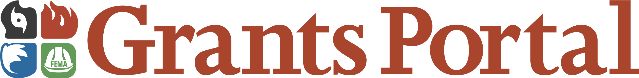 Observation
Pace and Priority:  You will feel that you are being rushed to supply the required documentation.  The goal is to get your projects developed so that your reimbursements can flow quickly.  Managing your Public Assistance Grant will require that you make your  meetings and documentation a priority.
Alcorn
Benton
Desoto
Tippah
Marshall
Tishomingo
Tate
Prentiss
Tunica
Union
Panola
Lafayette
Lee
Itawamba
Coahoma
Pontotoc
Quitman
Yalobusha
Tallahatchie
Calhoun
Chickasaw
Monroe
Bolivar
Grenada
Clay
Sunflower
Webster
Leflore
Montgomery
Lowndes
Oktibbeha
Carroll
Choctaw
Washington
Humphreys
Holmes
Noxubee
Winston
Attala
Sharkey
Issaquena
Yazoo
Kemper
Neshoba
Leake
Madison
Lauderdale
Scott
Newton
Warren
Hinds
Rankin
Clarke
Jasper
Smith
Claiborne
Simpson
Copiah
Jefferson
Wayne
Covington
Jones
Lawrence
Lincoln
Jefferson
Adams
Franklin
Davis
Forrest
Marion
Greene
Lamar
Amite
Pike
Perry
Wilkinson
Walthall
George
Stone
Pearl River
Jackson
Harrison
Hancock
Summary
The Public Assistance Program assists in the restoration of community infrastructure.
It is a supplemental cost REIMBURSEMENT program with specific eligibility requirements.
To review an abbreviated version of the Applicant Briefing Slideshow, please visit and sign up at the MEMA Website at –
https://www.msema.org/resources/publications
MEMA Contacts
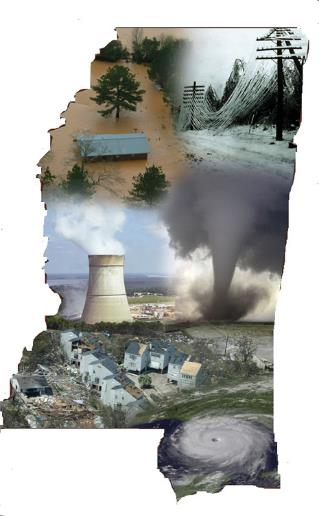 Greg Michel
Executive Director
601-933-6362 or gmichel@mema.ms.gov

Stephen McCraney
Deputy Director
601-933-6635 or smccraney@mema.ms.gov

Clayton FrenchChief Recovery Officer601-933-6886 or cfrench@mema.ms.gov

Todd DeMuth
State Coordinating Officer
601-933-6653 or tdemuth@mema.ms.gov

Mike Siler
State Public Assistance Officer
601-933-6886 or msiler@mema.ms.gov
MEMA Contacts
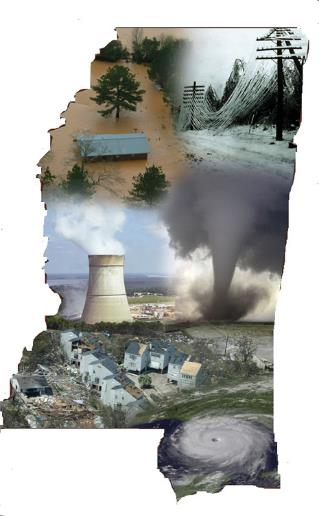 Diane Sager
Deputy State Public Assistance Officer
228-234-4835 or dsager@mema.ms.gov 

Keith Glass 
Public Assistance Branch Director
601-213-7837 or kglass@mema.ms.gov 
 
Boyce Smith
Public Assistance Branch Director
228-223-1869 or bsmith1@mema.ms.gov
FEMA-4576-DR-MS
Public Assistance Applicant BriefingHurricane Zeta - FEMA-4576
Declared: December 31, 2020
Incident Period: October 28-29, 2020
RPA deadline: January 30, 2021